WORKFORCE DEVELOPMENT ALTERNATIVES TO INCARCERATION
Virginia Executive Institute – Fall 2018 – Team Three
1
Team 3
2
What
For certain first-time, non-violent offenders sentencing alternatives can prevent cycles of incarceration before they begin.

Considerable resources are dedicated to training and rehabilitating those who already are incarcerated.

Virginia can save money and change lives through successful implementation of workforce alternatives.
3
Why
Cost per inmate
# jailed
# in prison
AS OF 2017
AS OF AUGUST 2018
AS OF AUGUST 2018
18,837
30,047
$29,967
Per capita cost for prisoners in Virginia
State-responsible inmates housed in local jails
State inmates in prisons
4
Sources: Virginia Department of Corrections 2017 Annual Report and Monthly Population Summary August 2018
COSTS COMPOUND OVER TIME
The cycle of incarceration is expensive and difficult to reverse once it begins
$29,967 annually
22%
40%
Re-incarcerated within 3 years
Non-Violent Offenders Suitable for Alternatives
5
Projections in 2018 dollars.  No adjustment for inflation or time value of money.
Sources: Virginia Department of Corrections Recidivism at a Glance 2017 and Nonviolent Risk Assessment in Virginia Sentencing: the Sentencing Commission Data by University of Virginia Law School published March 2018.
What Other States Can Teach Us
Diversion Programs: no criminal record if program successfully completed
Alternative Sentencing: conviction but no incarceration
Pre-Trial and Problem-Solving Courts: addictions, mental health, economic & other barriers
Workforce Development: an emerging focus
Benefits
Types of Programs
Selection & Oversight
~Reductions in Recidivism
~Administrative and Cost Efficiencies
~Positive impact on offender- reduce convictions and increase treatment and education
~Drug Court Model Miami-Dade County 1989
~Now over 4,000 problem-solving courts and programs
~Judges
~District Attorneys
~Clerks
~Probation and Parole
~Police
~Community Partners
Sources: Federal Alternative-to-Incarceration Court Programs, United States Sentencing Commission: September 2017; No Entry: A National Survey of Criminal Justice Diversion Programs and Initiatives, The Center for Health and Justice at TASC, 2013; and NIJ’s Multisite Evaluation of Prosecutor-Led Diversion Programs: Strategies, Impacts and Cost-Effectiveness, 2018.
6
What Virginia is Doing
Prisoner re-entry focus, Ban the Box

Truth in sentencing reforms = abolishment of parole and more focus on alternative sentencing for low-risk offenders
Tool to assess offenders

Establishment of drug & mental health courts, other alternatives

2010 task force
7
What is Working in Virginia?
Southside Virginia Community College Diversion Program
Brunswick
Mecklenburg


Lunenburg
Greensville
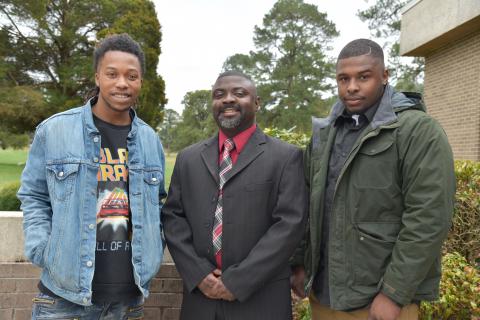 Began in 2016
Cohorts - Job readiness training
GED assistance & enrollment in certification program
Funded through Workforce Innovation and Opportunity Act (WIOA) grants and donations
Ja' Kei Woods (left) and Jamarcus Reid (right) with program coordinator Alfonzo Seward after completing the Diversion Program at Southside Virginia Community College.
8
Recommendations
Create diversion program focused on workforce development
Establish task force of experts and key stakeholders
Identify dedicated funding source
1
5
Set criteria for participation
Dismiss charges upon program completion
2
6
Implement monitoring and oversight of participants
Require cohort job-readiness training
3
7
4
8
Provide training and career counseling  in highly-employable fields through existing programs
Conduct program evaluation
9
RECOMMENDATIONS
TASK FORCE
CRITERIA FOR PARTICIPANTS
COHORT JOB-READINESS TRAINING
~First-Time
~Non-Violent
~Voluntary
~Application and interviewing techniques
~Basic expectations of employment
~Communication skills
Develop guidelines and goals
~Judges & Prosecutors
~Attorneys 
~Probation and Parole
~Police
~Community Partners
~Employers
~Schools
10
Highly Employable Fields
According to tradeschools.net and Real Work Matters
Starting salary @ $44,000+
Training cost @ $3,000-$5,000
Starting salary @ $57,000+
Training cost @ $2,500-$4,000
Starting salary @ $28,000+
Training cost @ $3,000-$6,500
Starting salary @ $24,000+
Training cost @ $1,000-$2,500
Also consider military service as an option / alternative.
11
Questions?
12